Flexible and Peak Demand Resource Requirements		Presented by:	Gary Dorris, PhD	gdorris@ascendanalytics.com	303.415.0311		June 8, 2017
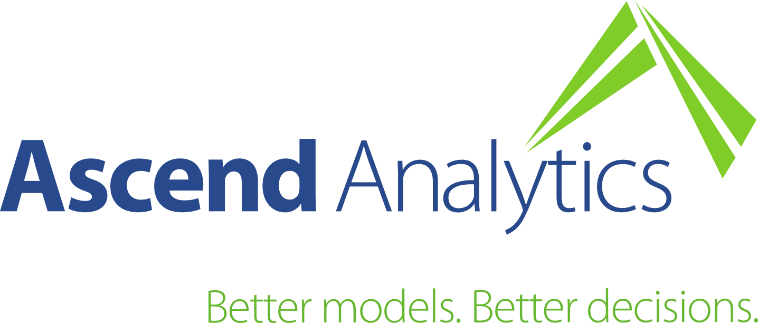 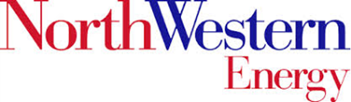 Questions Addressed
How does PowerSimm identify capacity and capacity attribute needs for an individual utility and for the region? How does it differ from how other modeling tools identify needs?  
How does your modeling tool characterize the capabilities of resources to provide capacity and capacity attributes? How does it differ from other tools?
How does your modeling approach address the opportunity for regional resource sharing?
Addressing Commission Comments from the 2015 IRPETAC April 26, 2017
*Slides refer to April 26, 2017 ETAC
Capacity Needs
1) Capacity to Meet Peak Demand
Requirement: Procure adequate supply to serve peak demand given potential for generation outages and intermittency of renewable supply
Measurement: Traditionally reserve margin = firm capacity in excess of peak load
Assessment of need: Best modeled by simulating available capacity and load over a large variety of future conditions for meteorology and generation outages
2) Flexibility Resource Needs
Required by regional balancing authorities to keep system at 60 Hz
Ascend’s PowerFlex determines the flexible resource requirements as a function of renewable generation
Fast Ramp (Regulation) ~ 1 minute ramp
Slow Ramp ~ 15 minute ramp
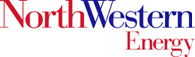 Calculation of Loss of Load Probability
Weather drives load and renewable generation
Simulated renewables generation & load
Simulated generation outages
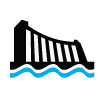 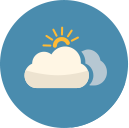 Hydro Gen
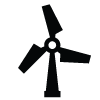 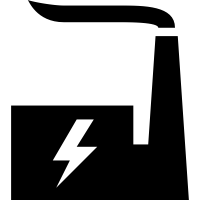 +
Capability to serve peak load
=
Simulated Weather
Renewables
Generation outages
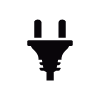 PowerSimm captures the interactions of weather renewables, hydro, and load and generation
Note: Competing models to PowerSimm don’t simulate full generation outages with expected duration and variance in outage duration.  Traditional models use an expected outage rate times available capacity in a deterministic construct.  Thus, they can’t calculate probability of outages.
Load
Resource Adequacy
PowerSimm’s simulation framework captures the structural relation of weather with renewables and load over a wide range of future conditions
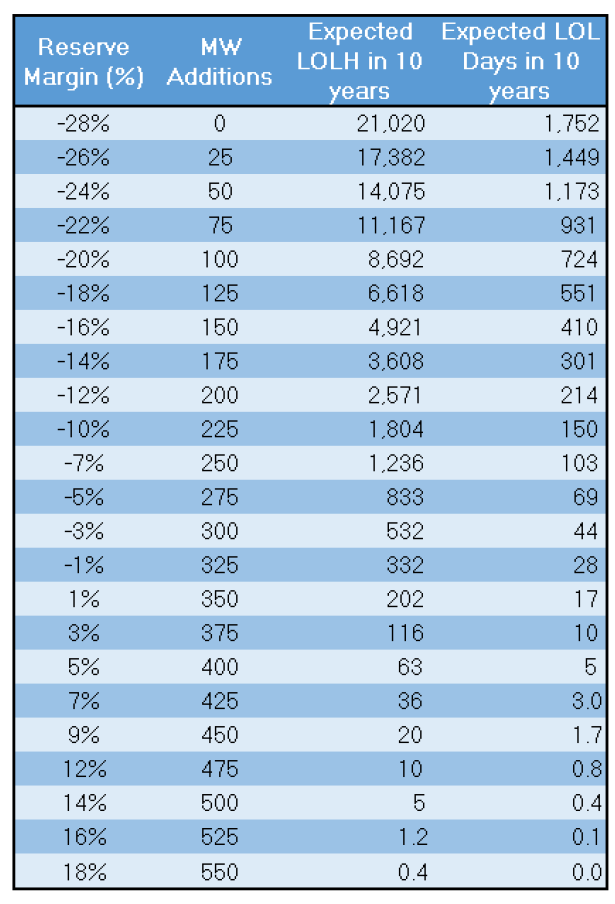 Hours Short by Year
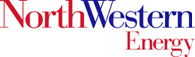 Flexibility Resource Requirements
NWE is now required to meet the RBC standard for Area Control Error (ACE). At every moment, dynamic ACE limits are applied as a function of WECC frequency instead of the constant ACE limit used under CPS2.
This change in standard ensures that all balancing area responses to ACE move in the right direction for overall grid frequency.
The balancing area can exceed limits for 30 minutes before it is considered a violation.
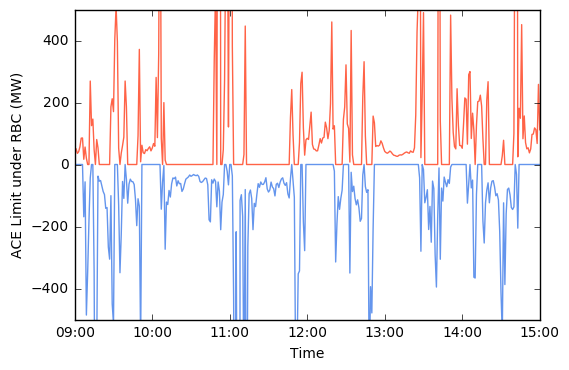 WECC Frequency > 60 Hz → upper limit on ACE
WECC Frequency < 60 Hz → lower limit on ACE
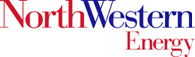 Minutely Dispatch and Regulation
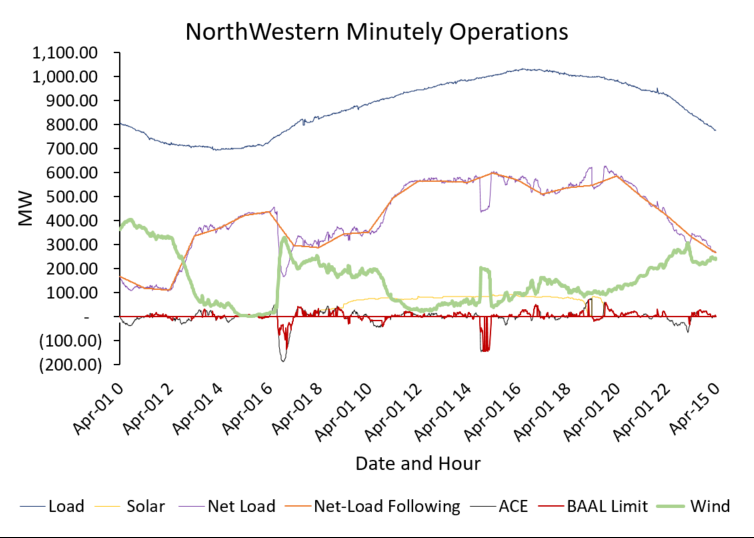 2020 Baseline + 200 MW Wind
+ 100 MW Solar
Solar 1 MW ~ 0.2 MW flexible resources
Wind 1 MW ~ 0.6 MW of flexible resources
Changes in gradient of net load 
Base load 3 ’s in gradient
Net load 7 ’s in gradient
Total Flexibility Requirements in NWE – Minimizing Fast Ramp
Flexible requirement = 15 minute ramp (Inc) + 1 minute ramp (Regulation)
Illustration of Flexible Capacity Requirement
Increasing renewable penetration causes growth in system flexibility requirements.
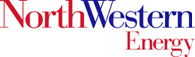 Flexible Resource Requirements as a Function of Geographic Diversity
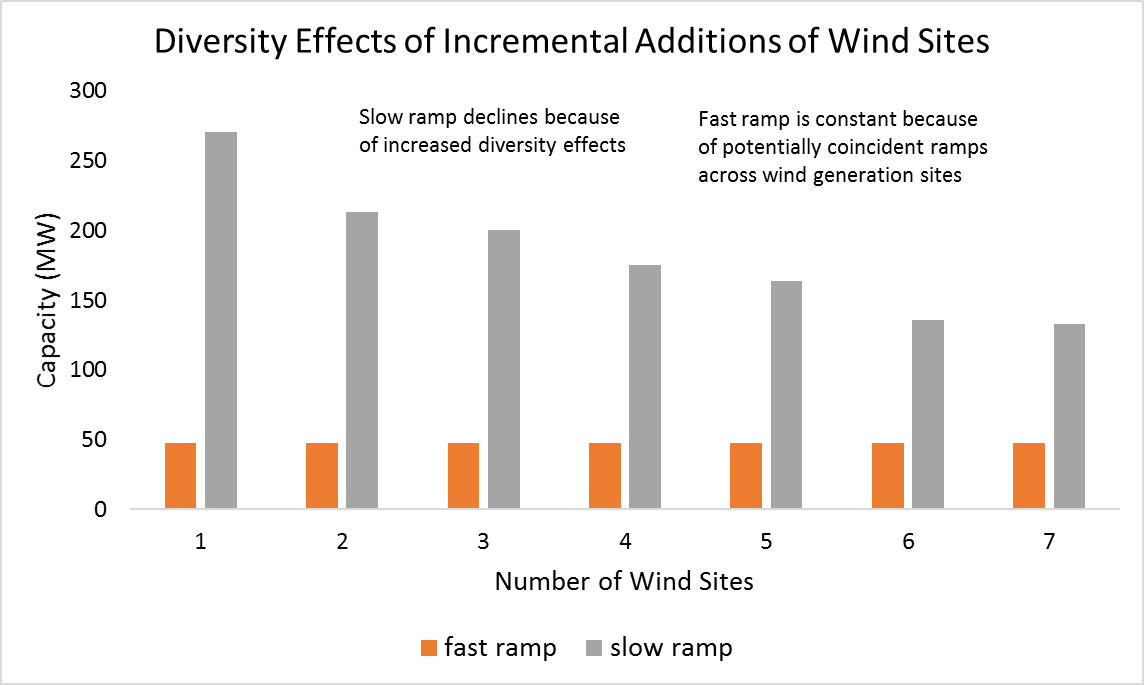 Increasing geographic diversity of renewable resources helps mitigate the variability of renewable output.
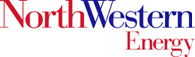 Market Potential for CapacityEnergy Flows throughout the WECC
PowerSimm performs fundamental modeling of the WECC region inclusive of transmission congestion and losses determined through an integrated generation dispatch and DC optimal power flow model. 
Major interties support seasonal flow of power N to S (summer) and S to N (winter)
California imports about 20% of energy
During the solar peak, CA exports to the neighboring states.
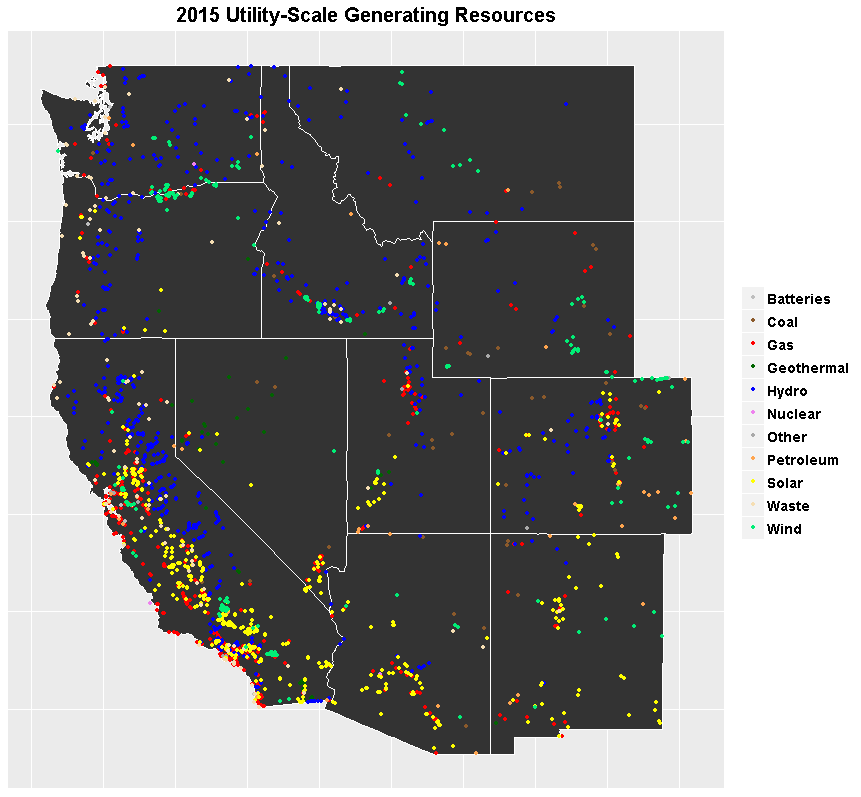 Wind and hydro are predominant in the Northwest
Solar dominates CA, but also significant penetration in AZ, UT, NM, NV, NM, and CO
Market Potential for Resource Adequacy
Fundamental modeling with PowerSimm suggest contracting for capacity and flexible reserves can be attractive but potential physical limits exist:
Transmission constraints
Regional deficit of flexible capacity 
Regulation prices in CA increased in 2017 by 400% over previous four years
Regional capacity deficit projected ~ 2020
Renewables provide negligable amount of dependable capacity
Modeling is no substitute for testing the market with solicitations
Solicitation will provide the most competitive responses for evaluation
Economic offers need to assessed relative to portfolio needs
PowerSimm Compared to Other Solutions
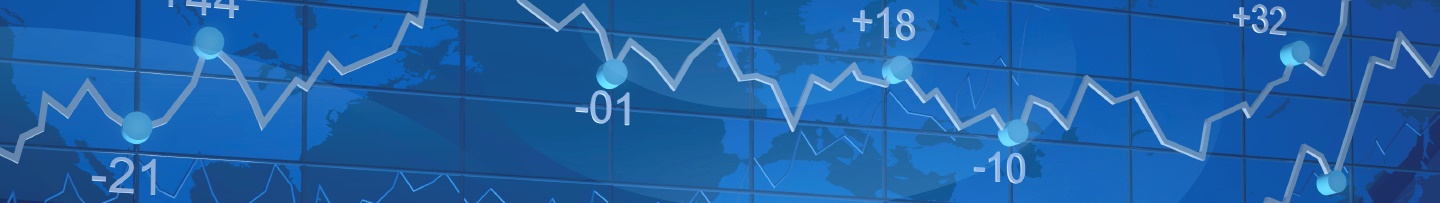 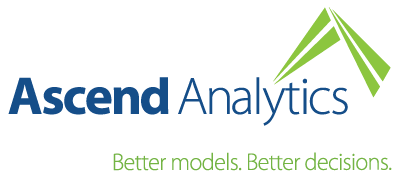 Contact Information
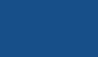 Offices & Officers
Headquarters:
	1877 Broadway St
	Suite 706
	Boulder, CO 80302
	(303) 415-1400

Other Offices: 
	Oakland, CA
	Bozeman, MT
	Providence, RI
Gary Dorris	+1 (303) 415 0311
President	gdorris@ascendanalytics.com
Changing Market Dynamics as a Function of Renewables
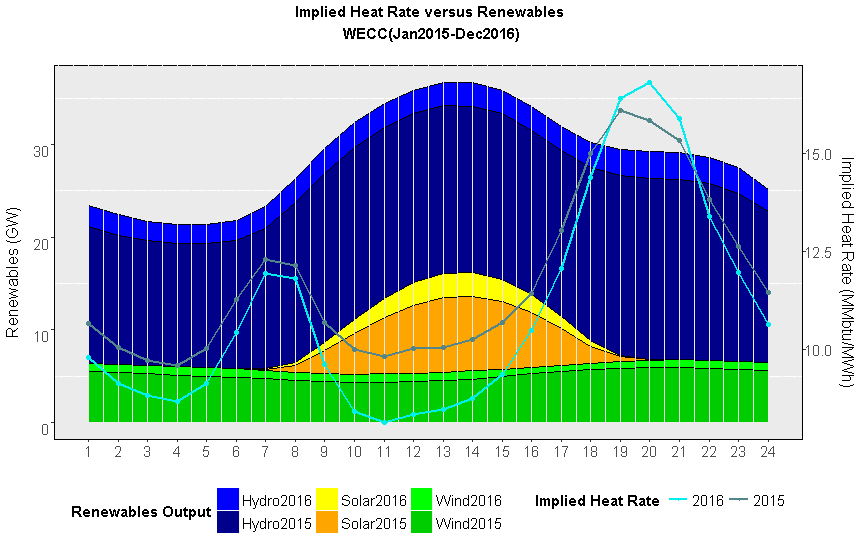 Hour
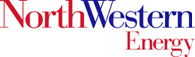 Observed and forecasted increases in price volatility through time WECC
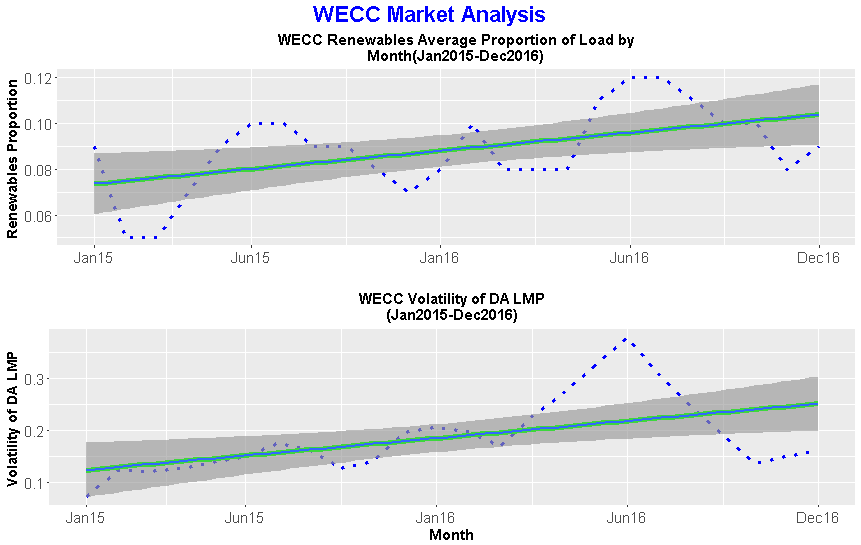 10%
7%
Mid-C Volatility of DA LMP
25%
11%
Relationship between renewables and market volatility
WECC Market Analysis
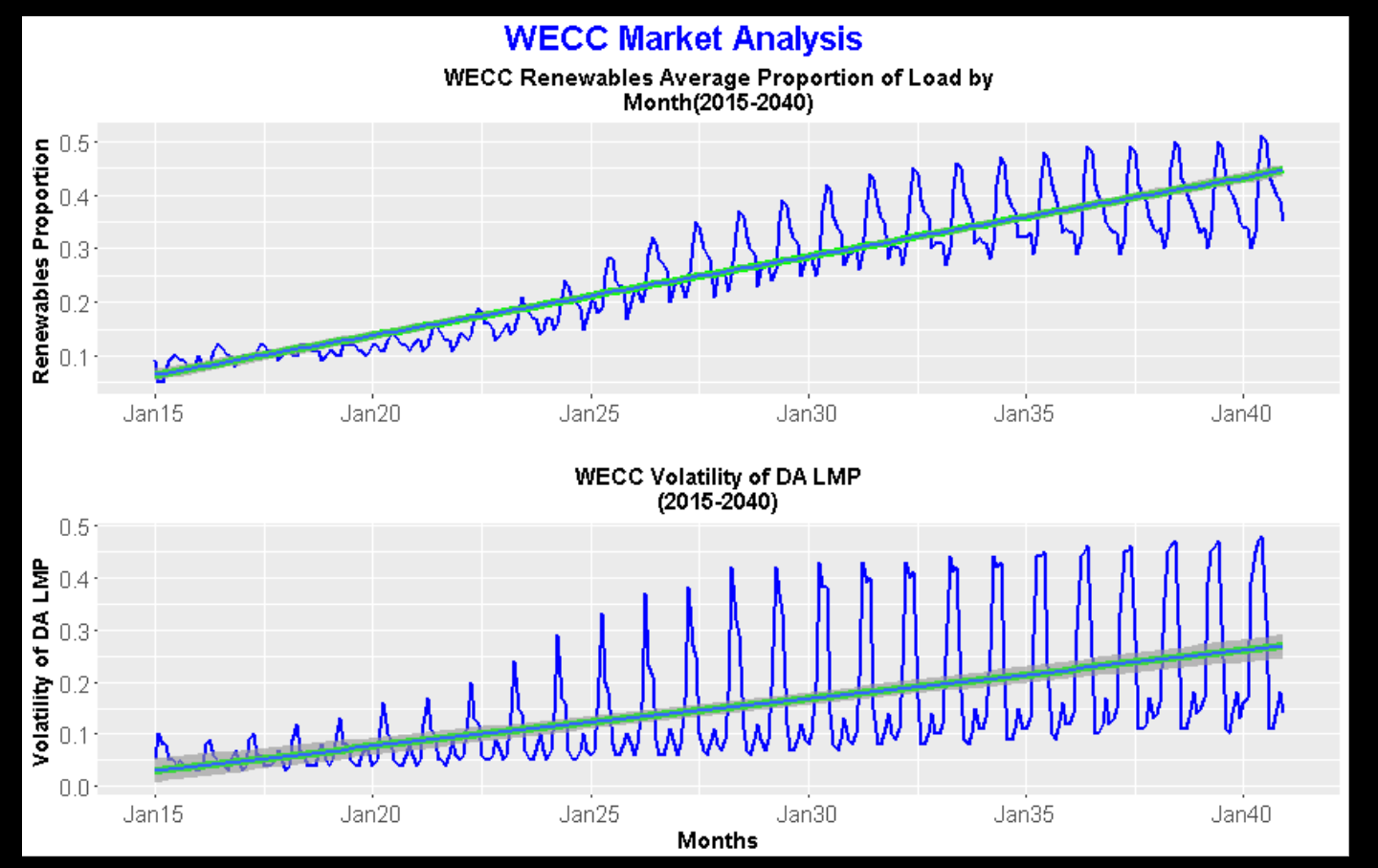 Forecast
Forecast
Recorded
Recorded
Market price volatility is expected to increase as renewable generation increases.
Greater premium on highly flexible capacity
By 2027 the growth in price volatility diminishes.
Volatility peaks during the summer months.
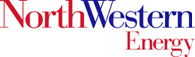